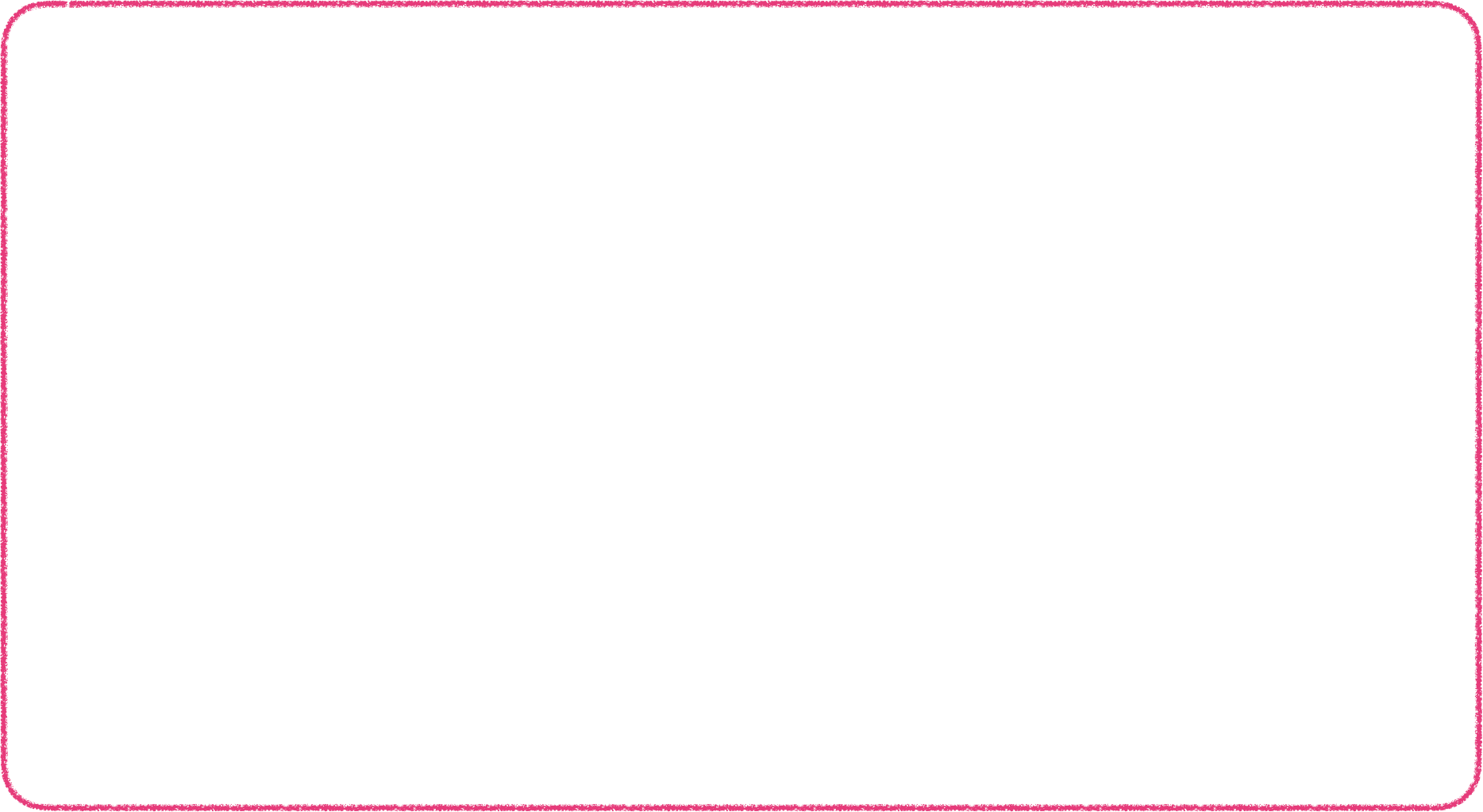 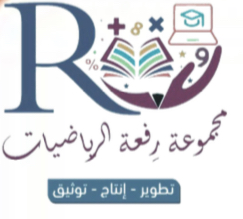 الفصل  ٩ - ٤ وحدات السعة في النظام المتري
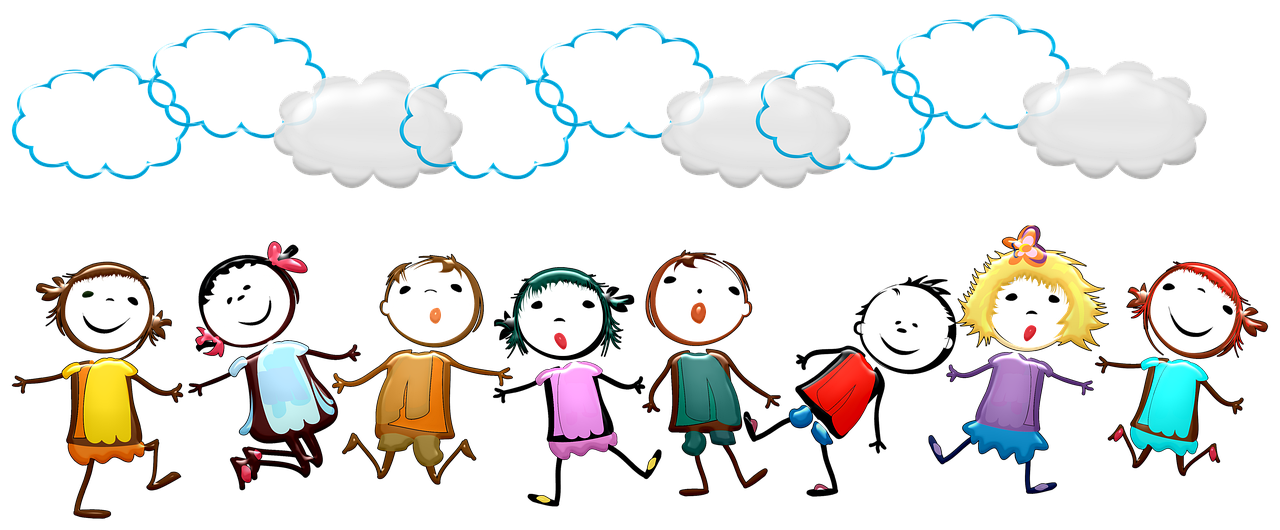 أ/ فاطمة جبران
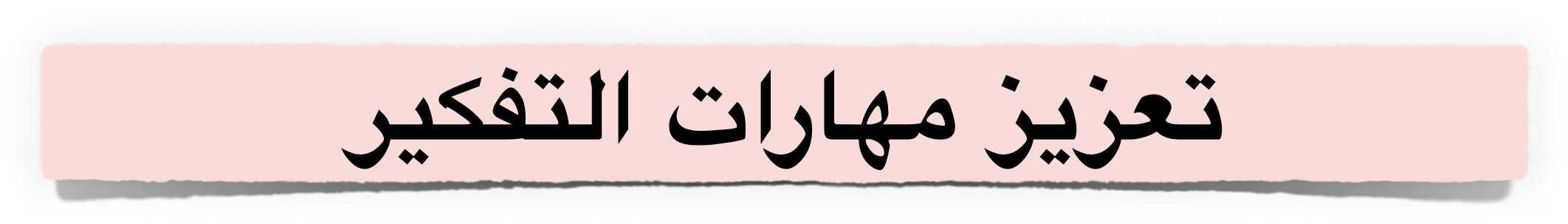 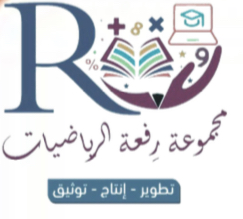 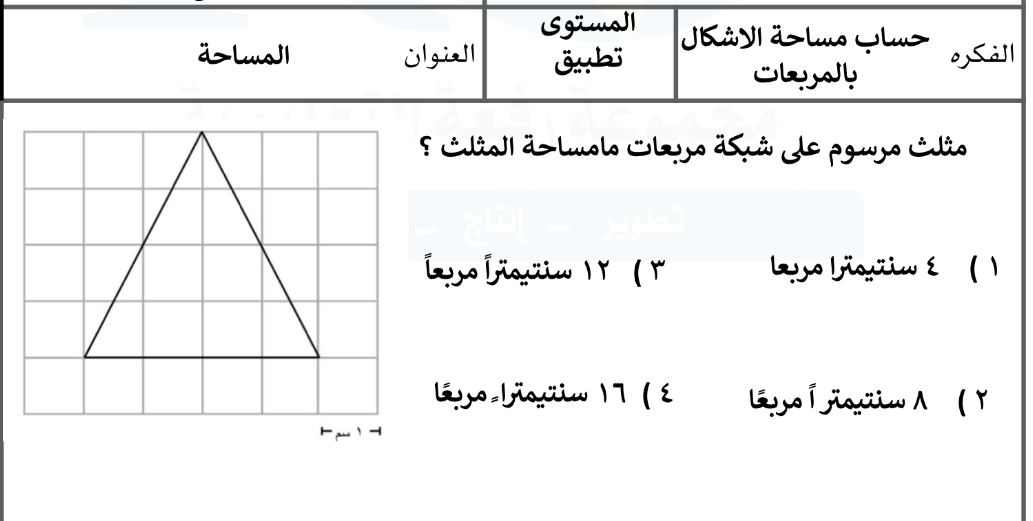 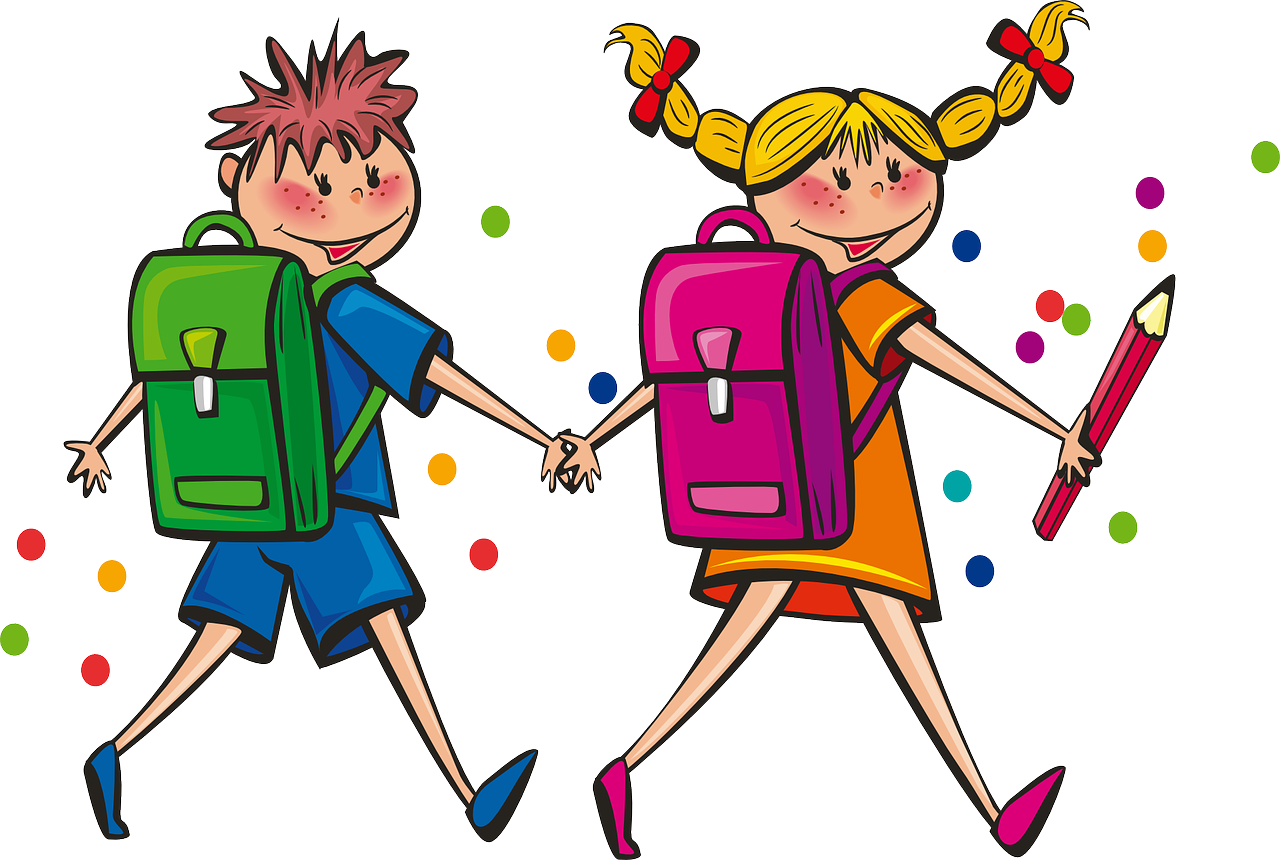 أ/ فاطمة جبران
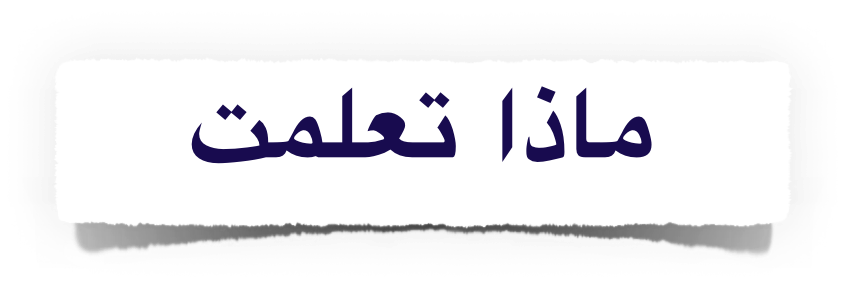 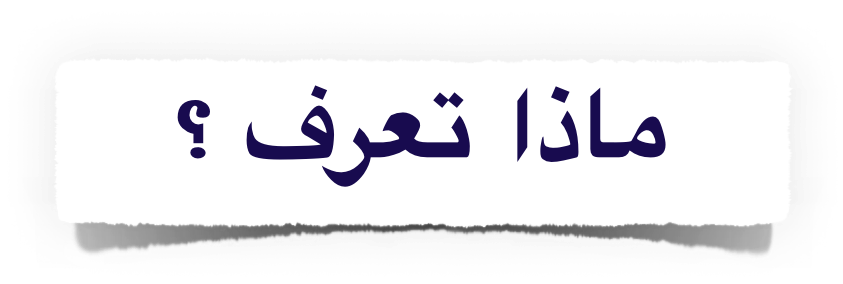 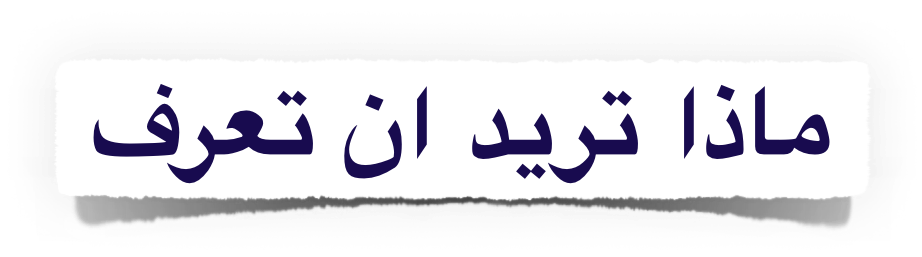 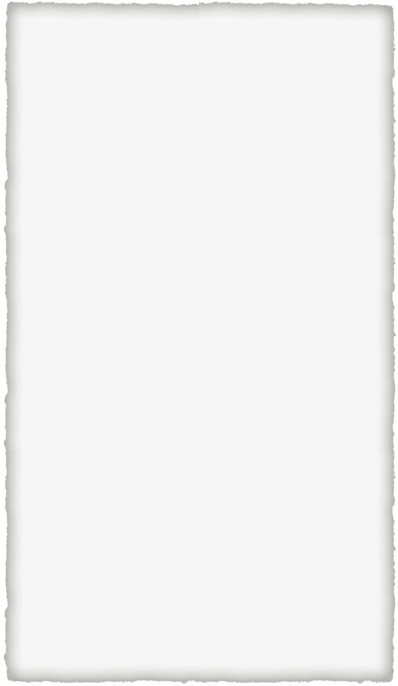 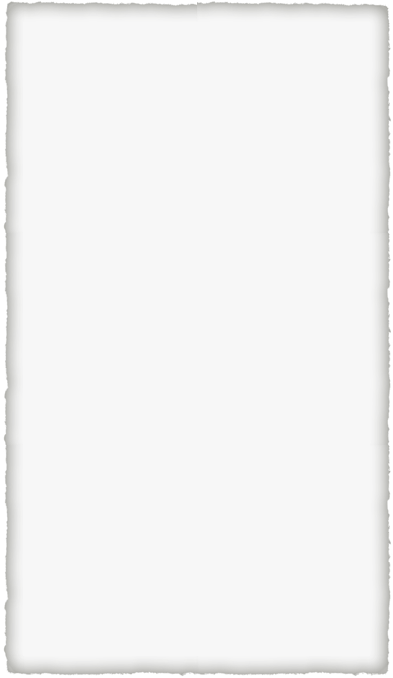 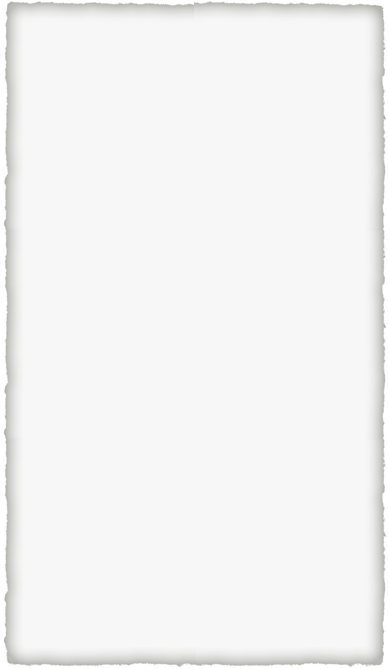 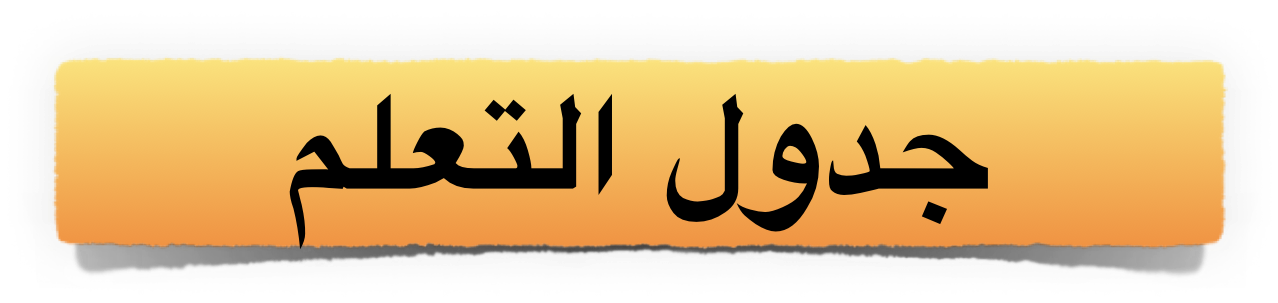 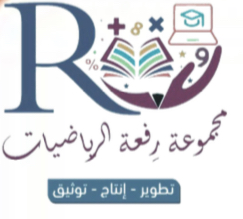 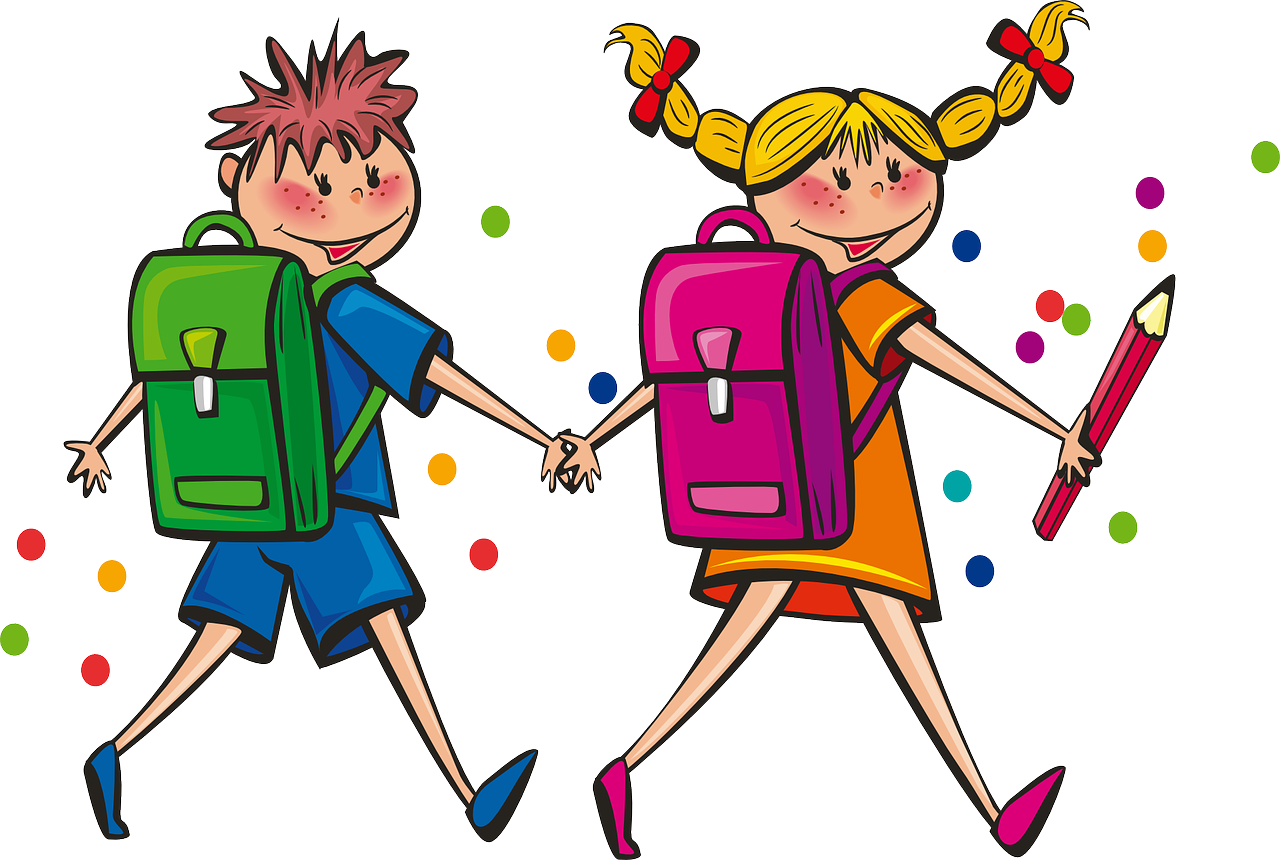 أ/ فاطمة جبران
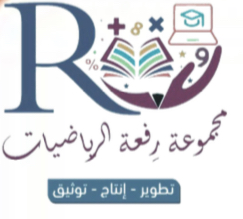 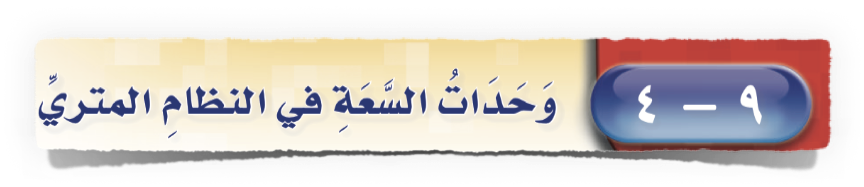 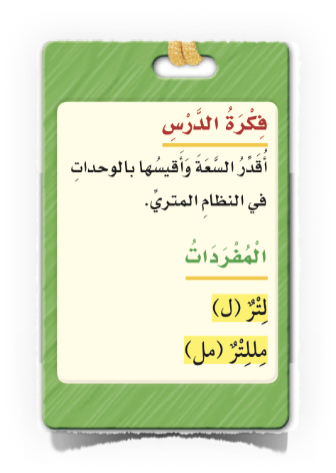 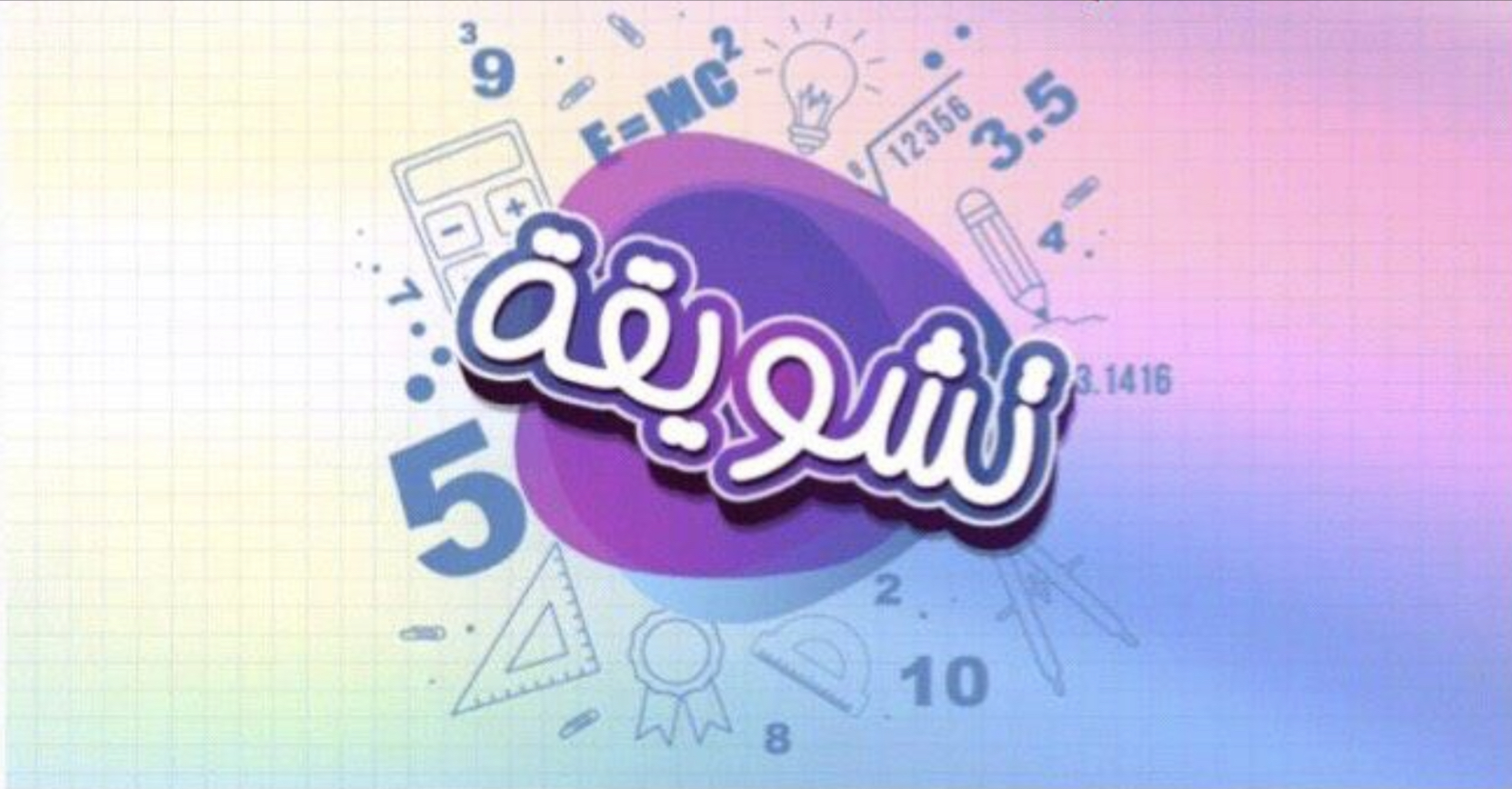 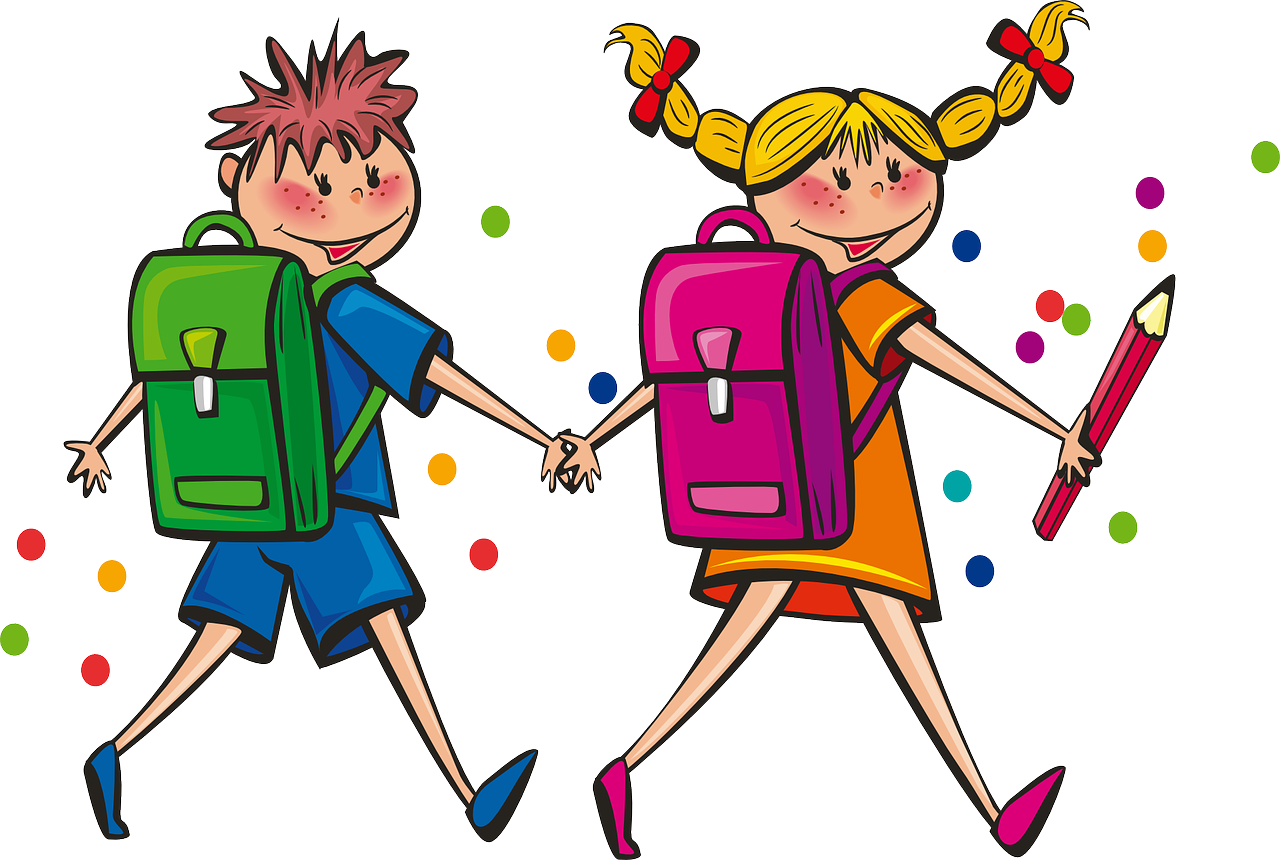 أ/ فاطمة جبران
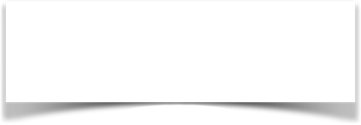 صفحة الكتاب ٢٨
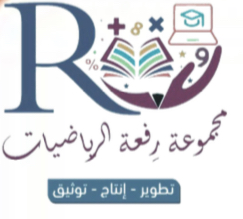 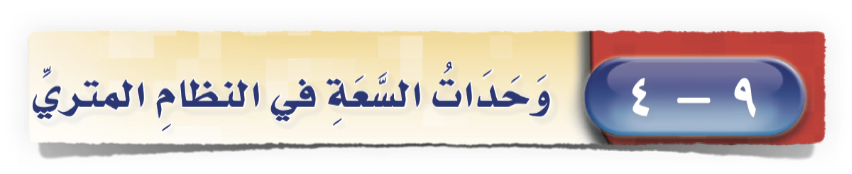 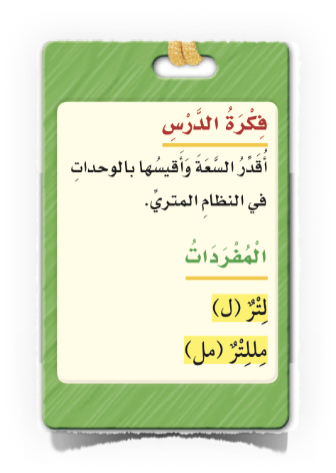 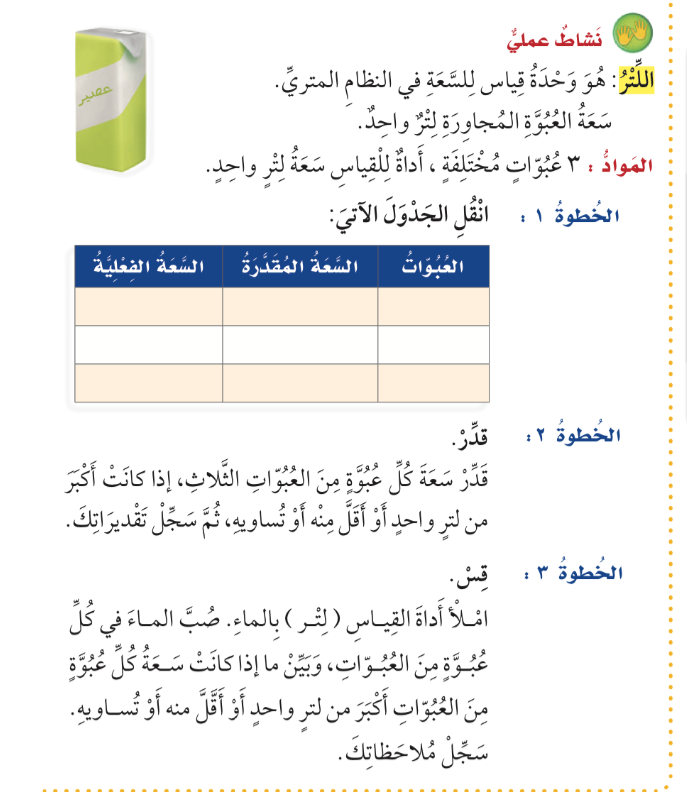 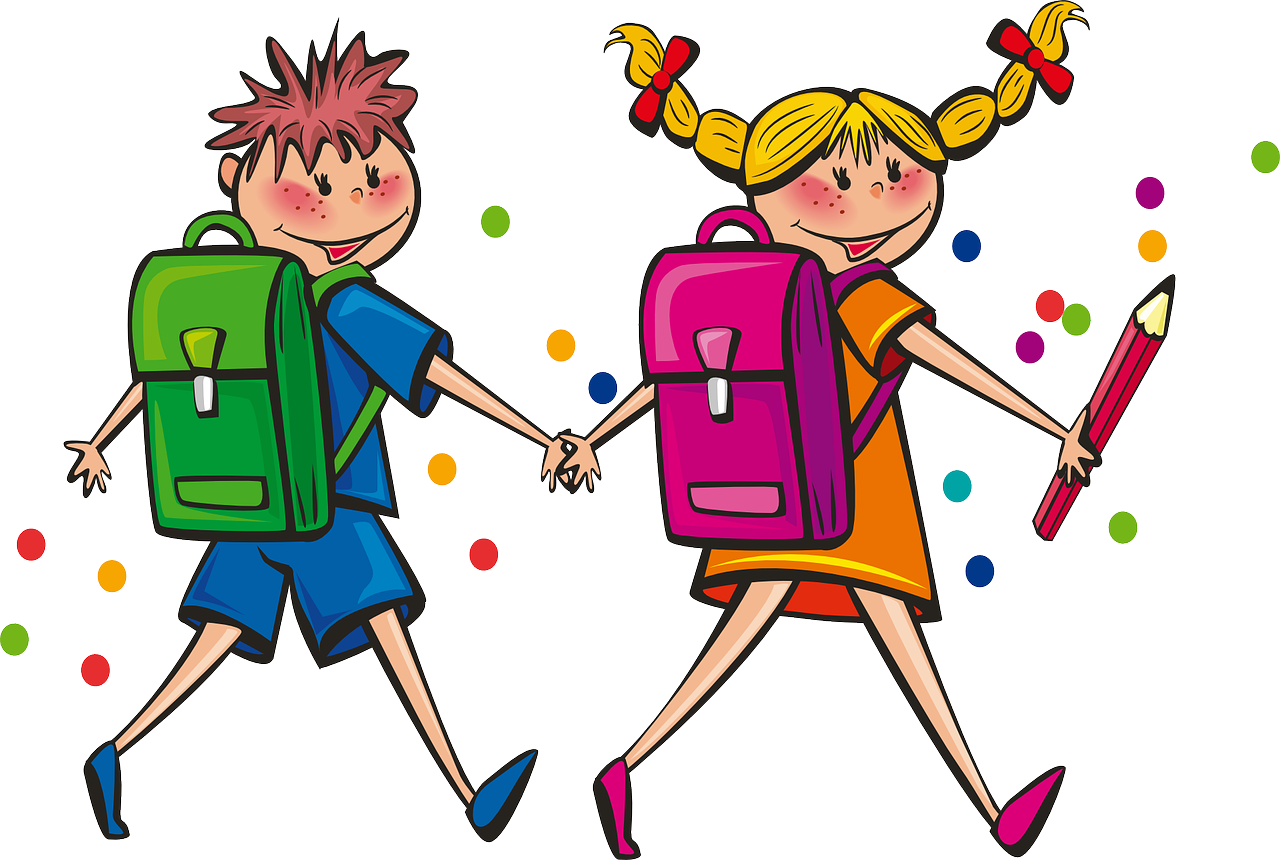 أ/ فاطمة جبران
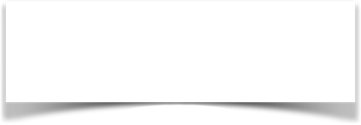 صفحة الكتاب ٢٨
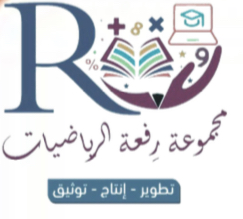 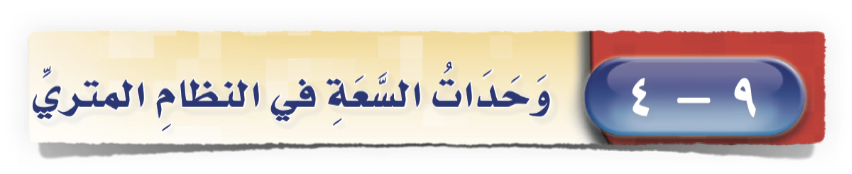 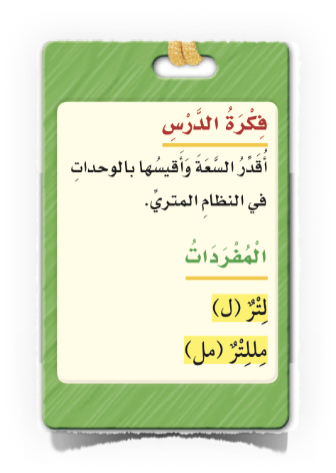 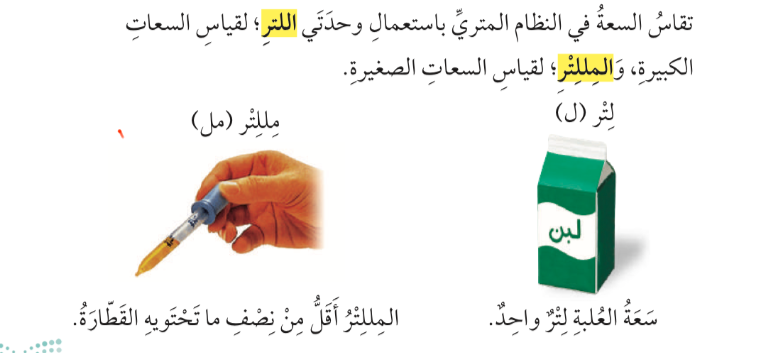 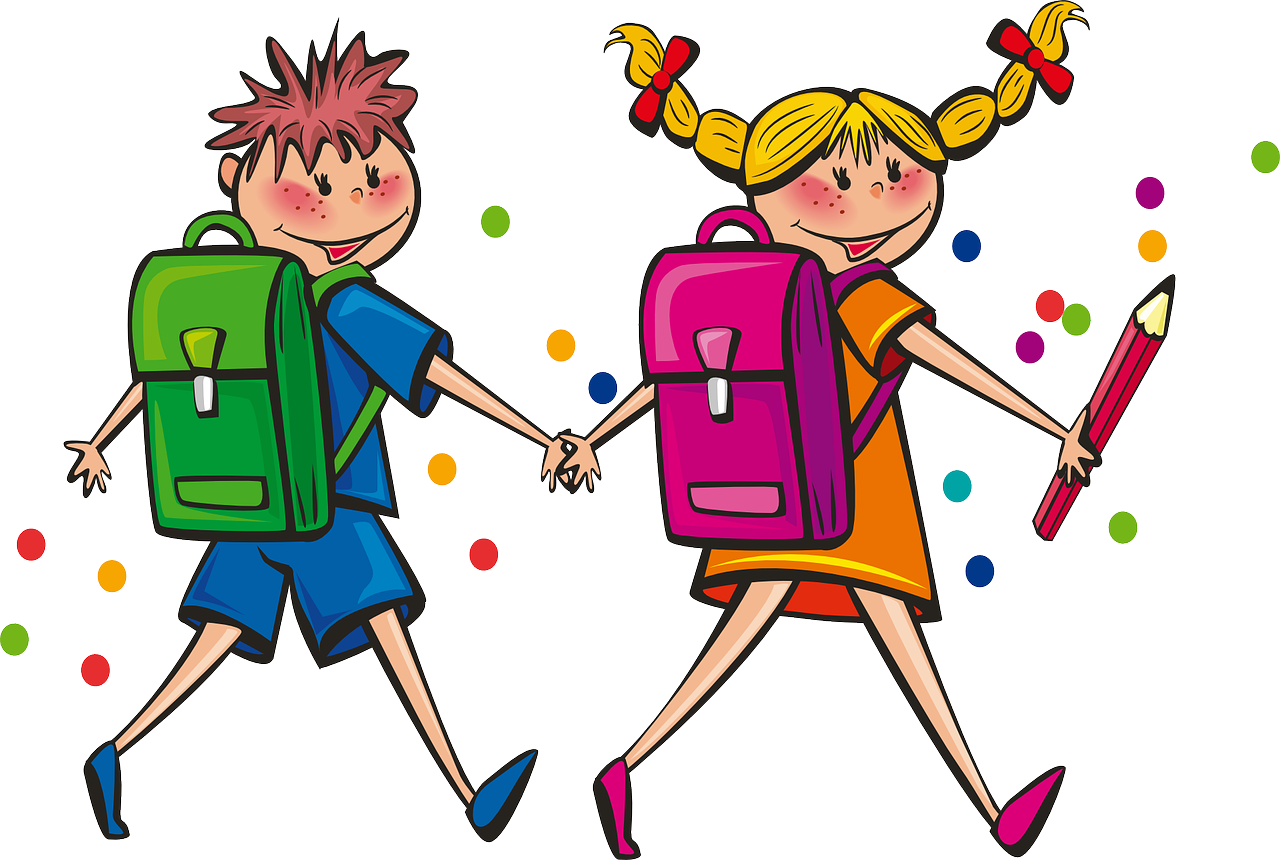 أ/ فاطمة جبران
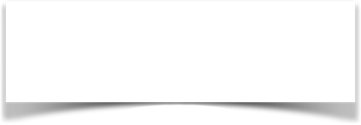 صفحة الكتاب ٢٩
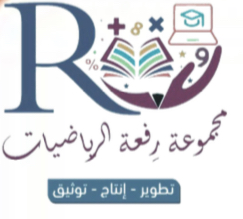 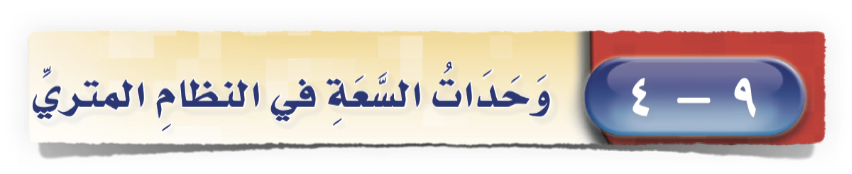 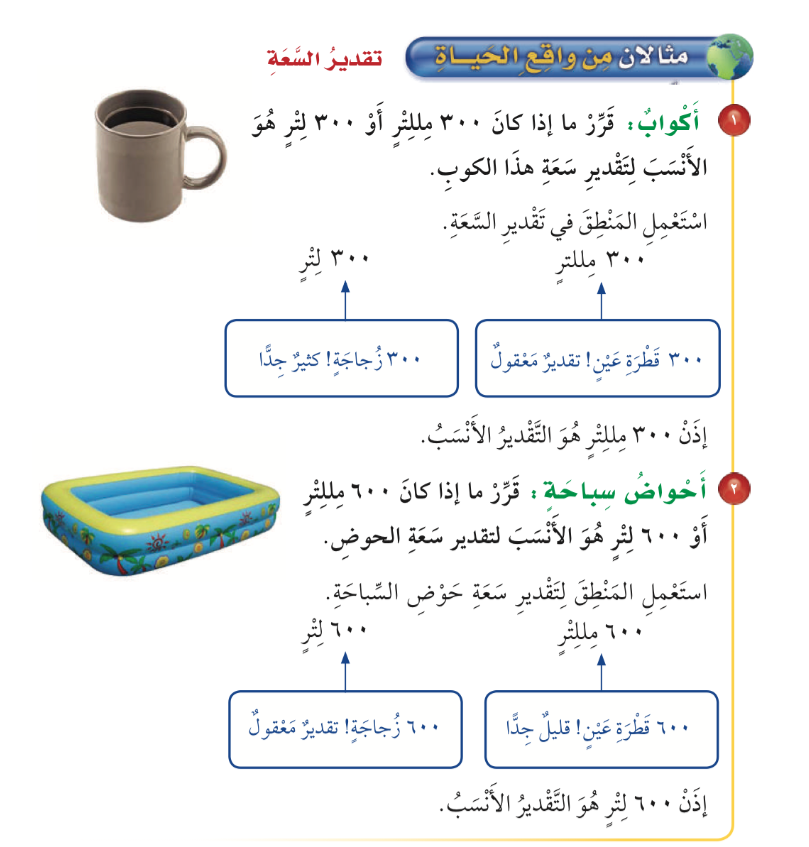 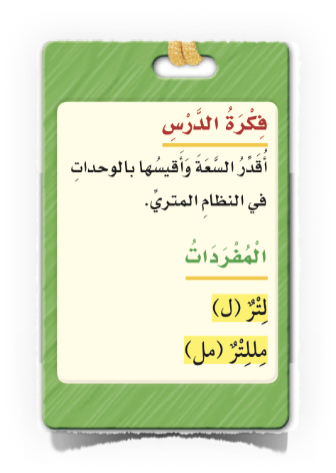 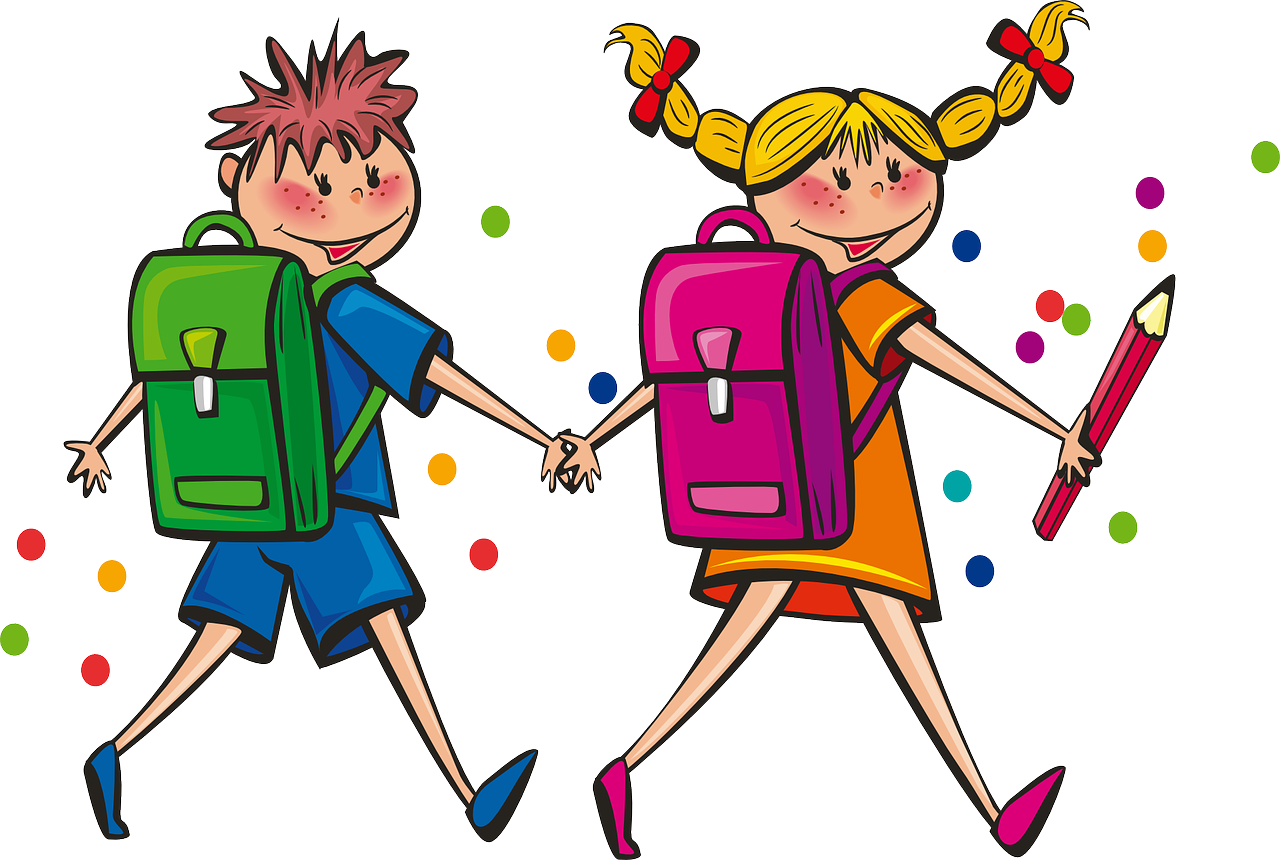 أ/ فاطمة جبران
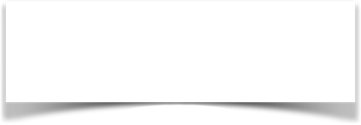 🌟
صفحة الكتاب ٢٩
🌟
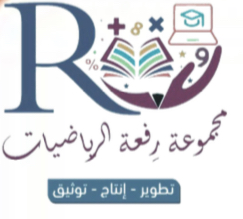 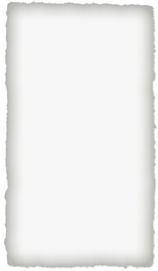 🌟
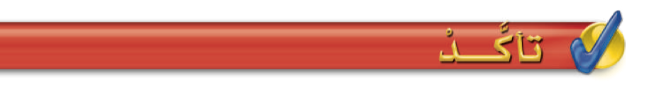 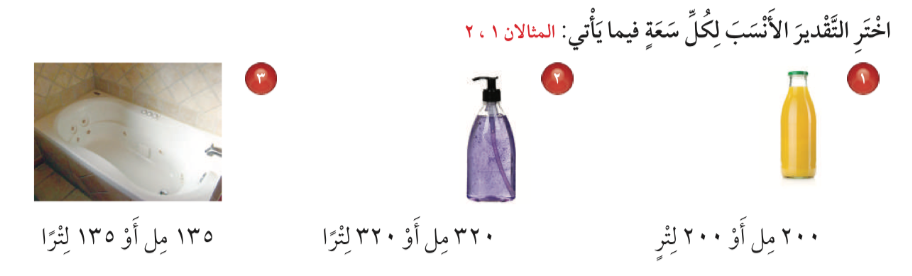 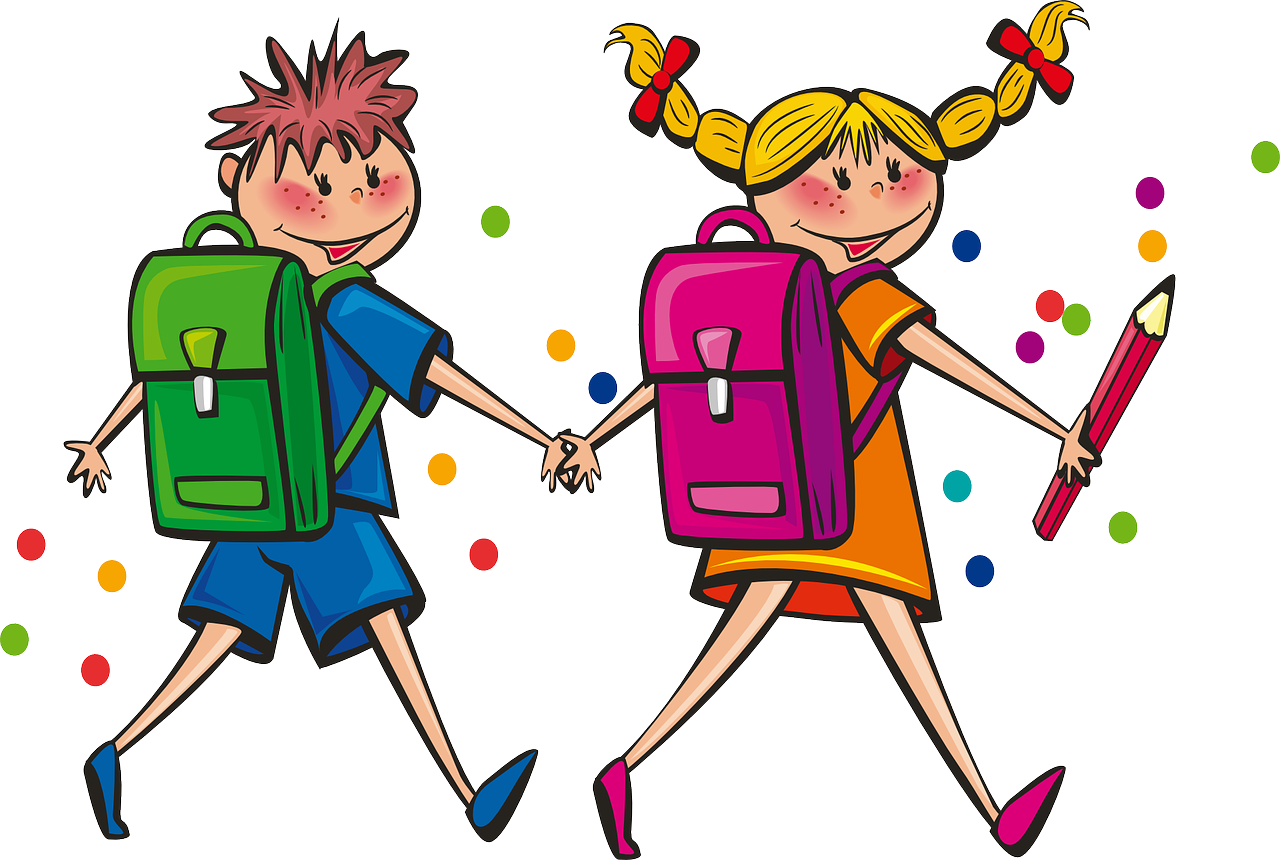 أ/ فاطمة جبران
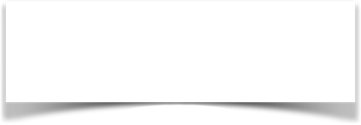 🌟
صفحة الكتاب ٢٩
🌟
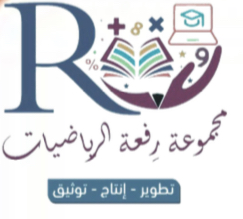 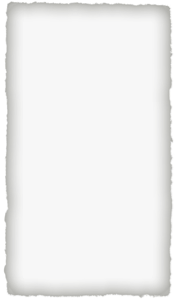 🌟
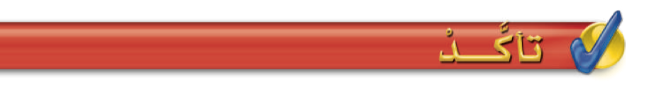 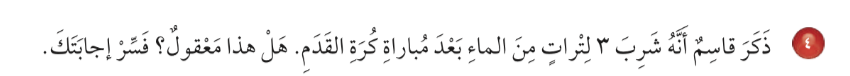 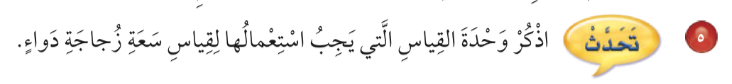 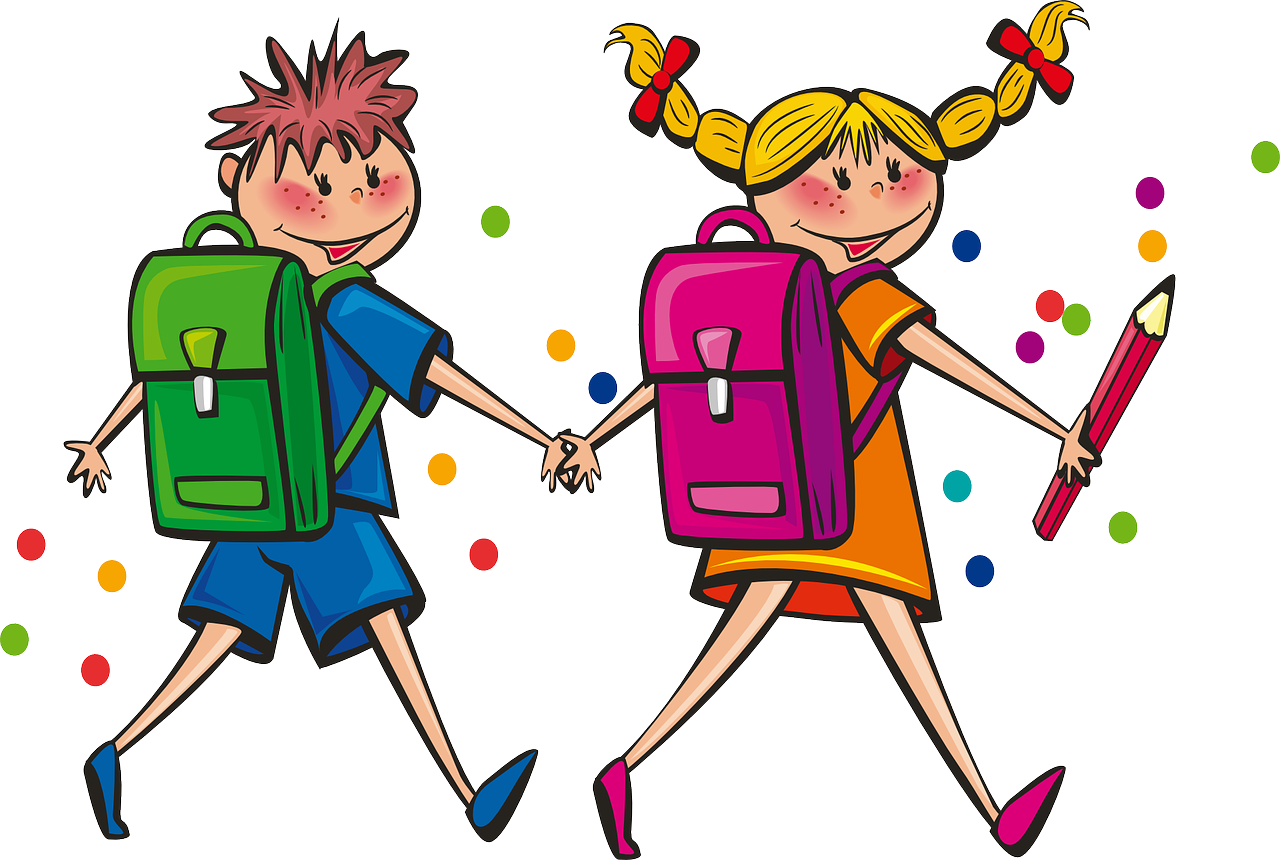 أ/ فاطمة جبران
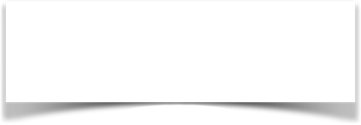 🌟
صفحة الكتاب ٣٠
🌟
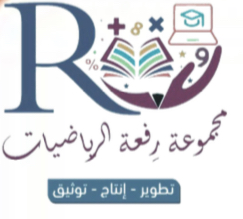 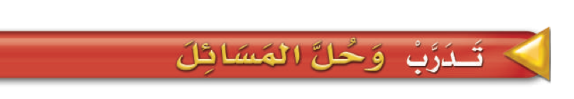 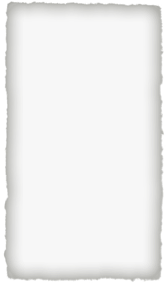 🌟
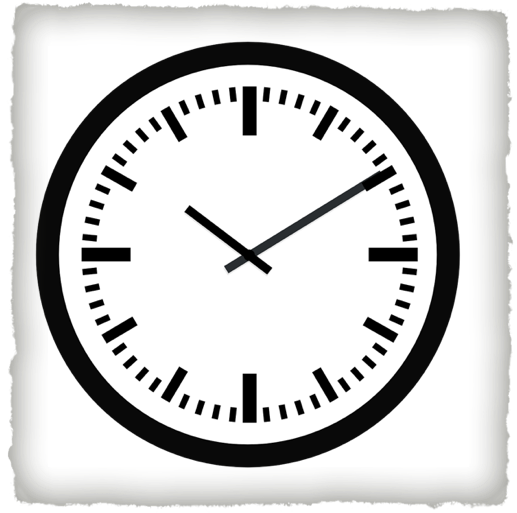 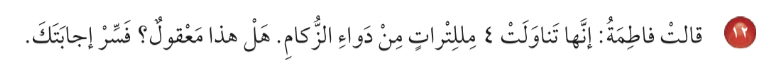 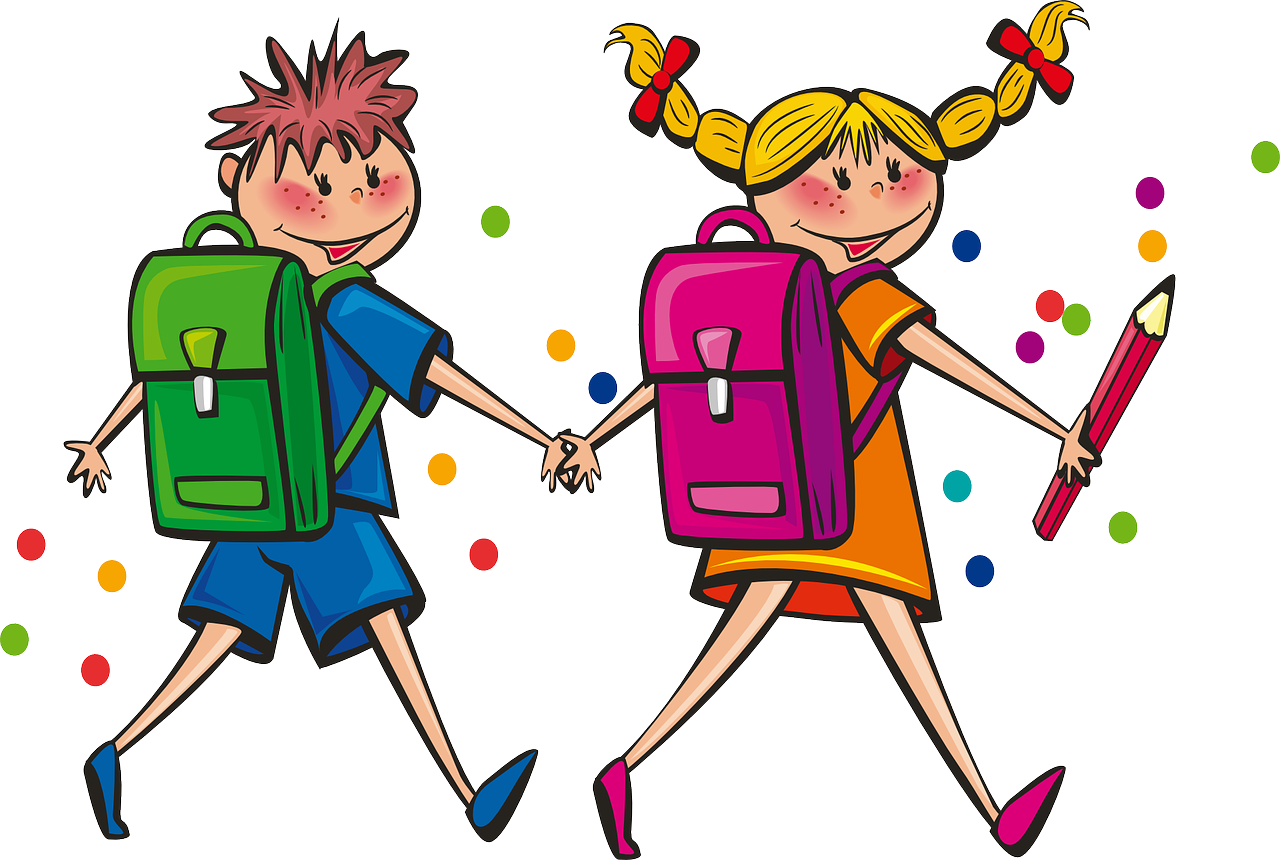 أ/ فاطمة جبران
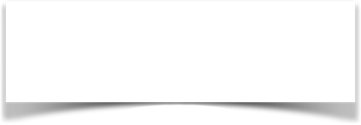 🌟
صفحة الكتاب ٣٠
🌟
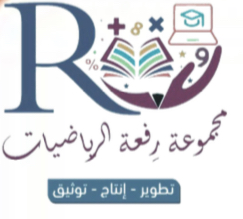 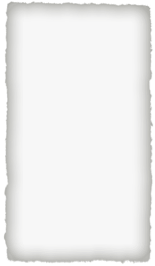 🌟
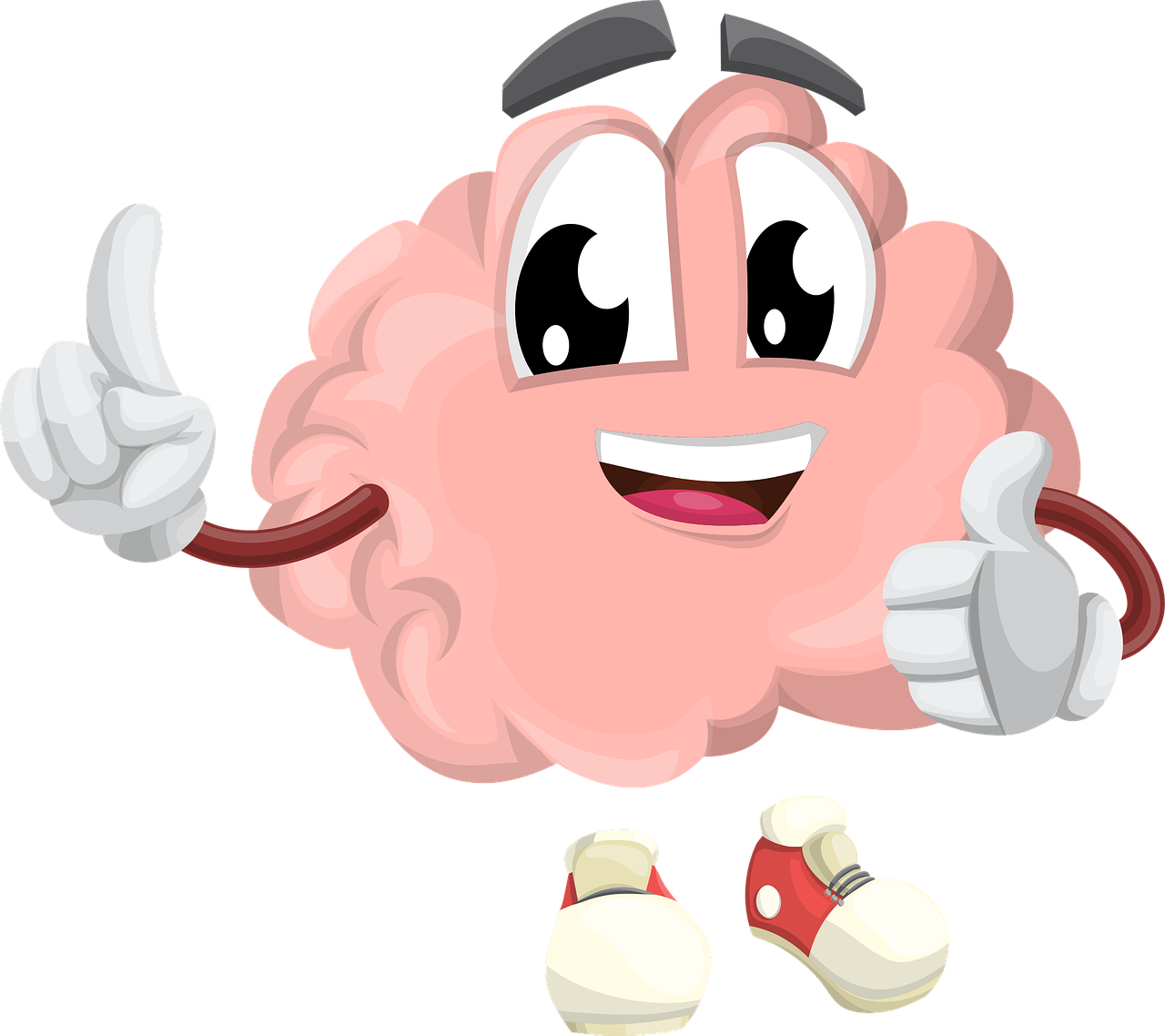 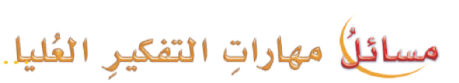 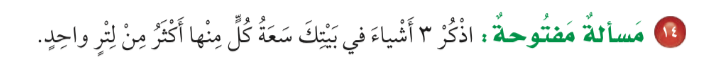 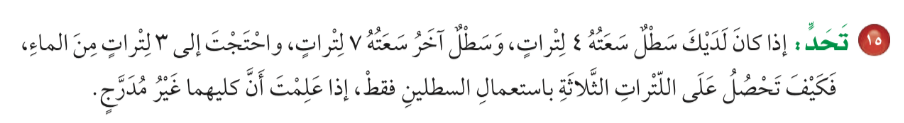 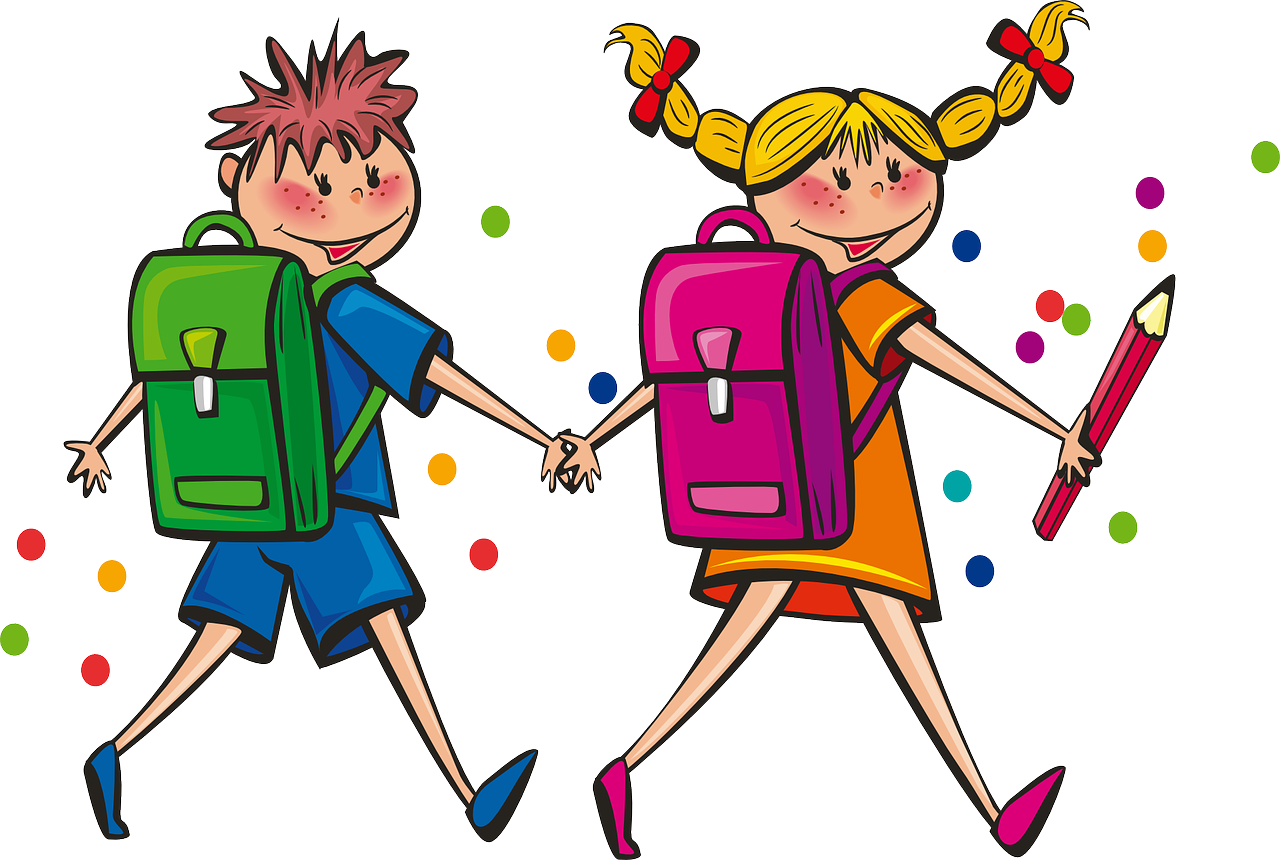 أ/ فاطمة جبران
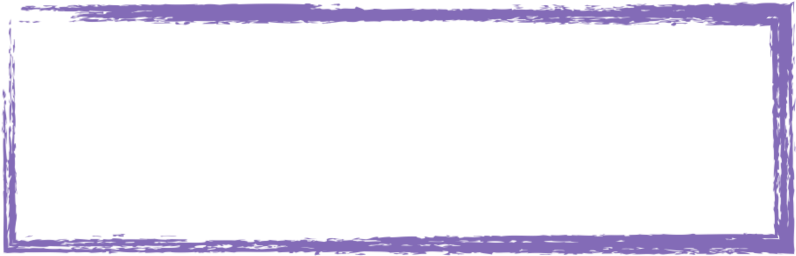 ماذاتعلمت ؟
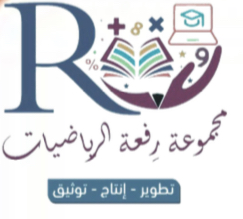 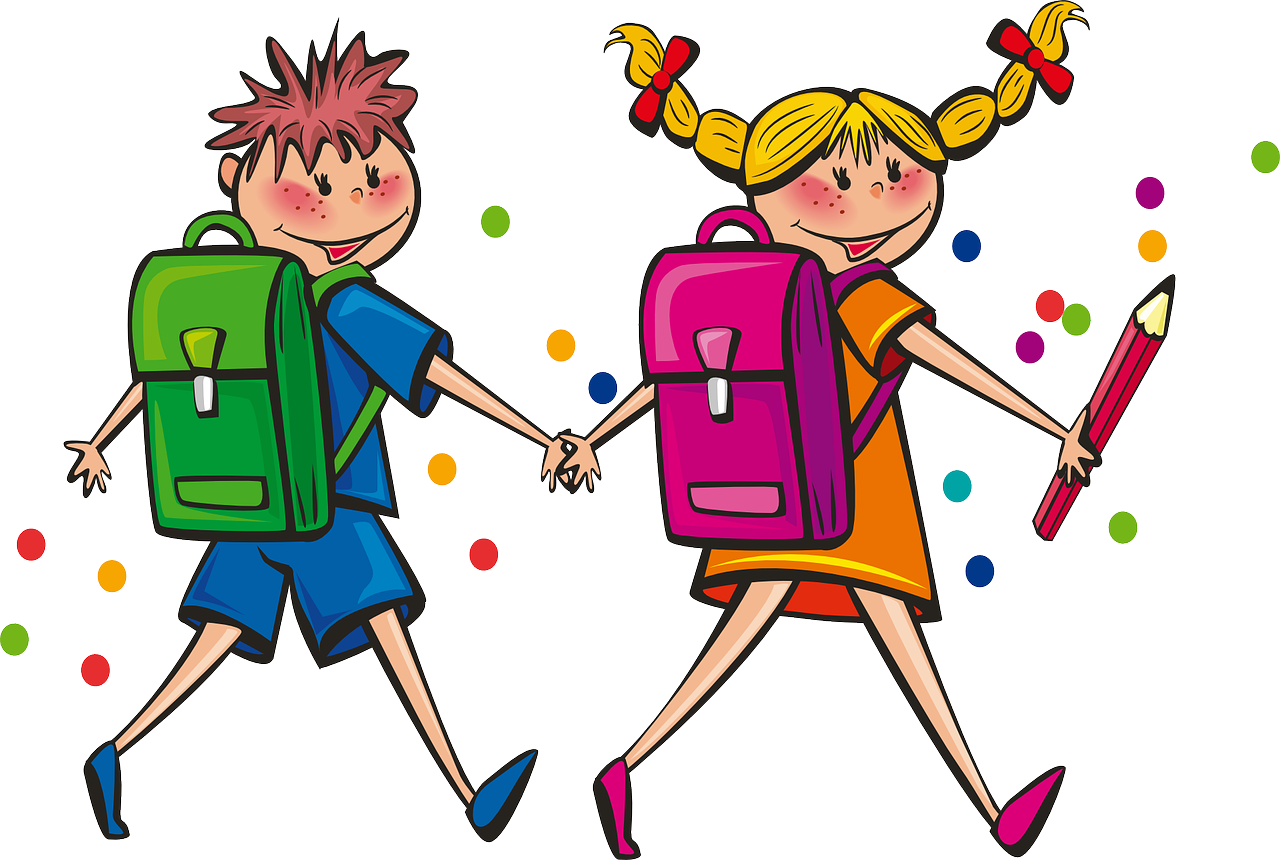 أ/ فاطمة جبران
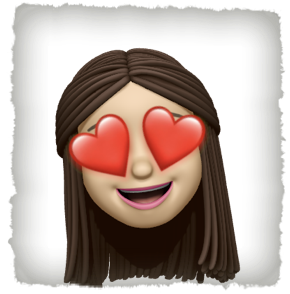 سهل 😍
سهل 😍
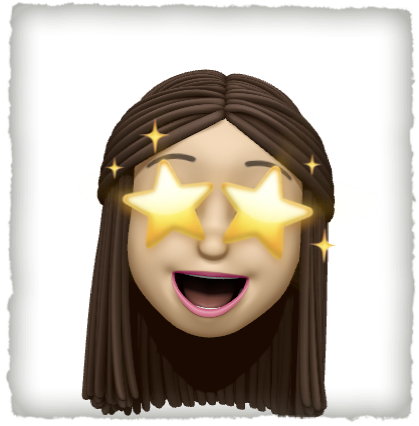 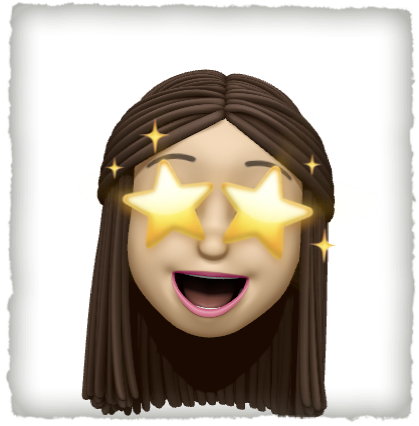 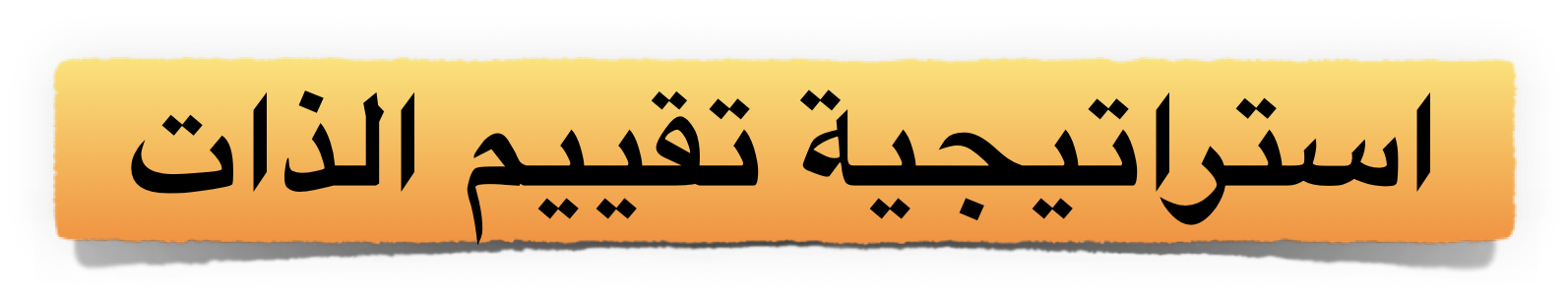 ممتع 🤩
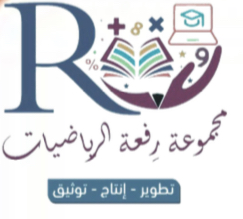 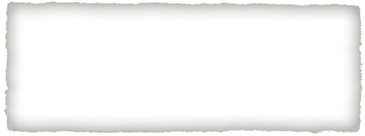 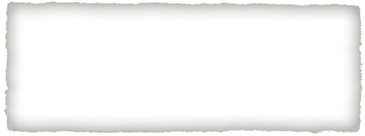 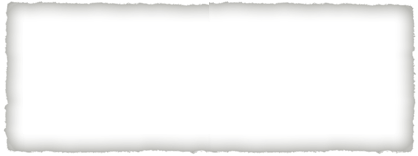 قيم نفسك بالنسبة لفهمك للدرس
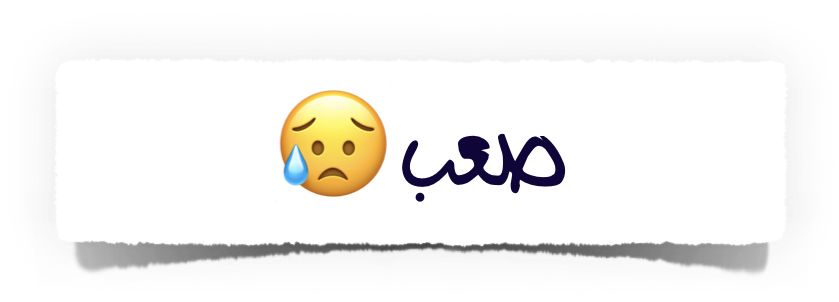 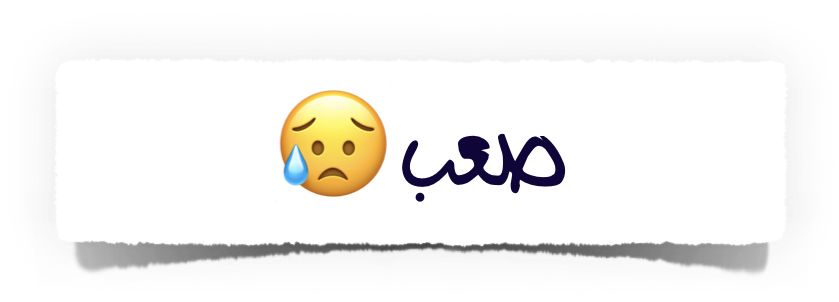 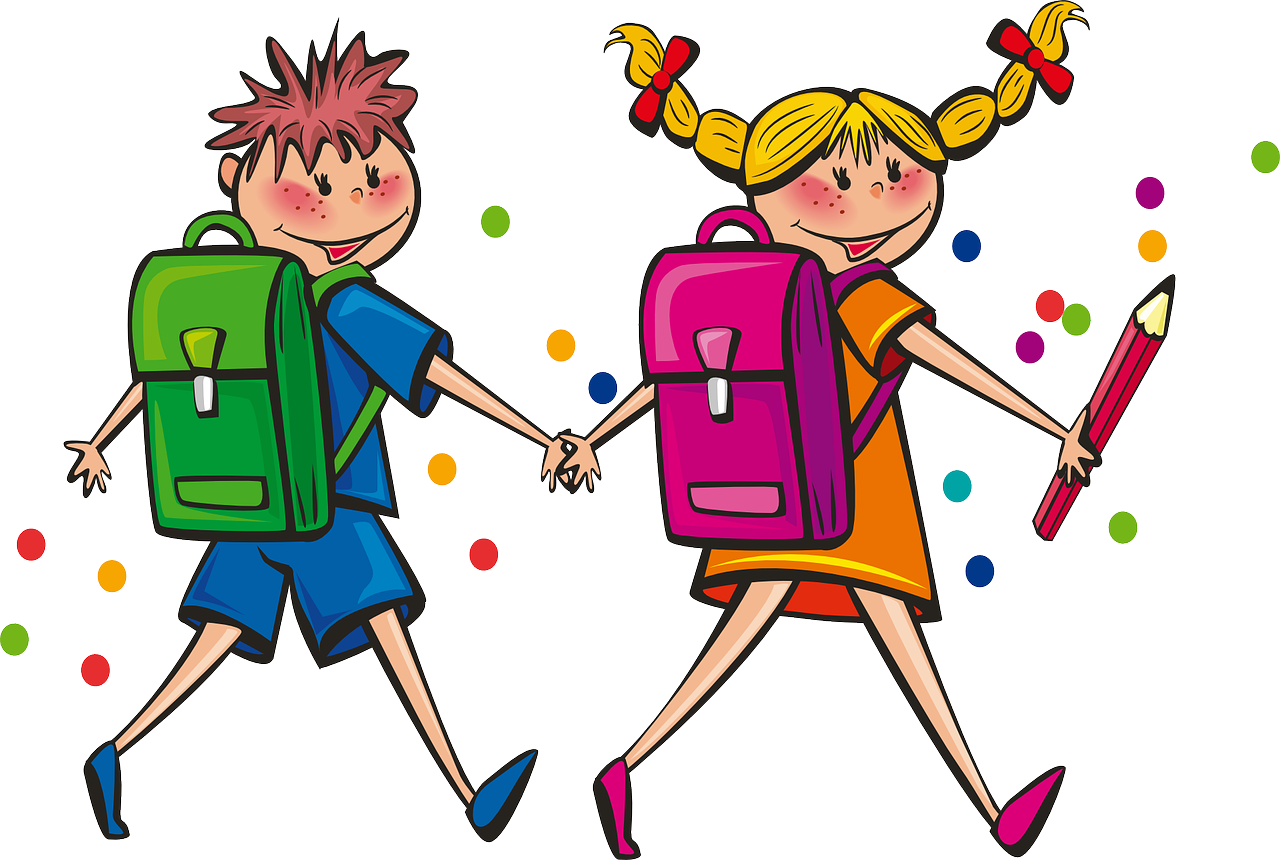 أ/ فاطمة جبران
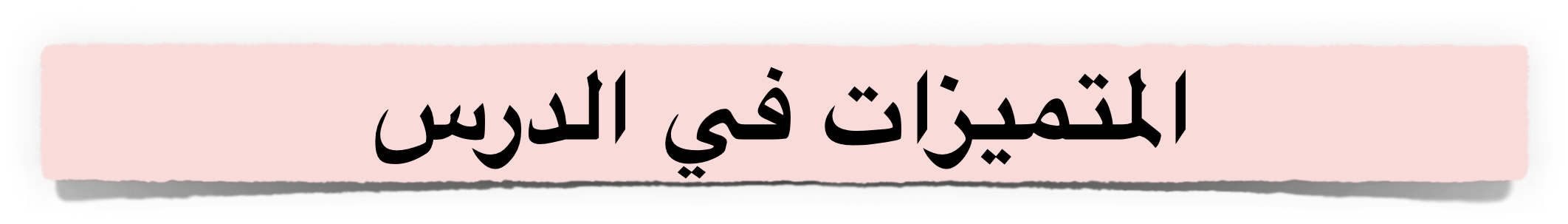 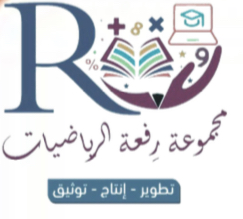 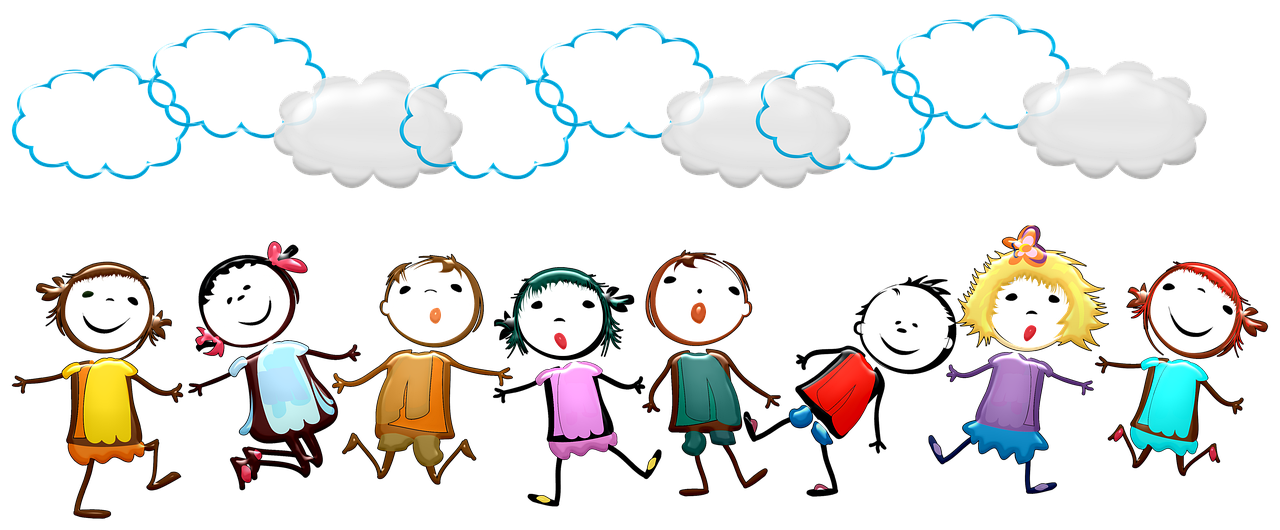 أ/ فاطمة جبران
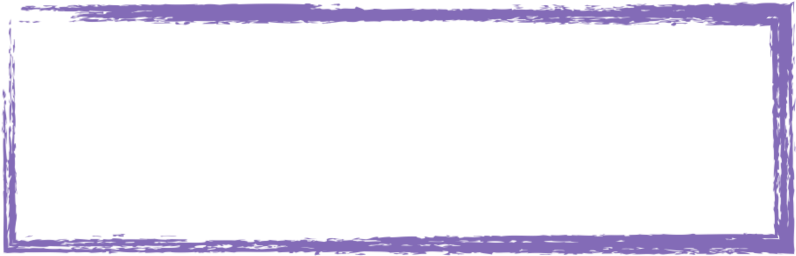 الواجب المنزلي
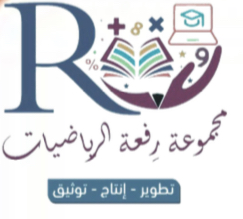 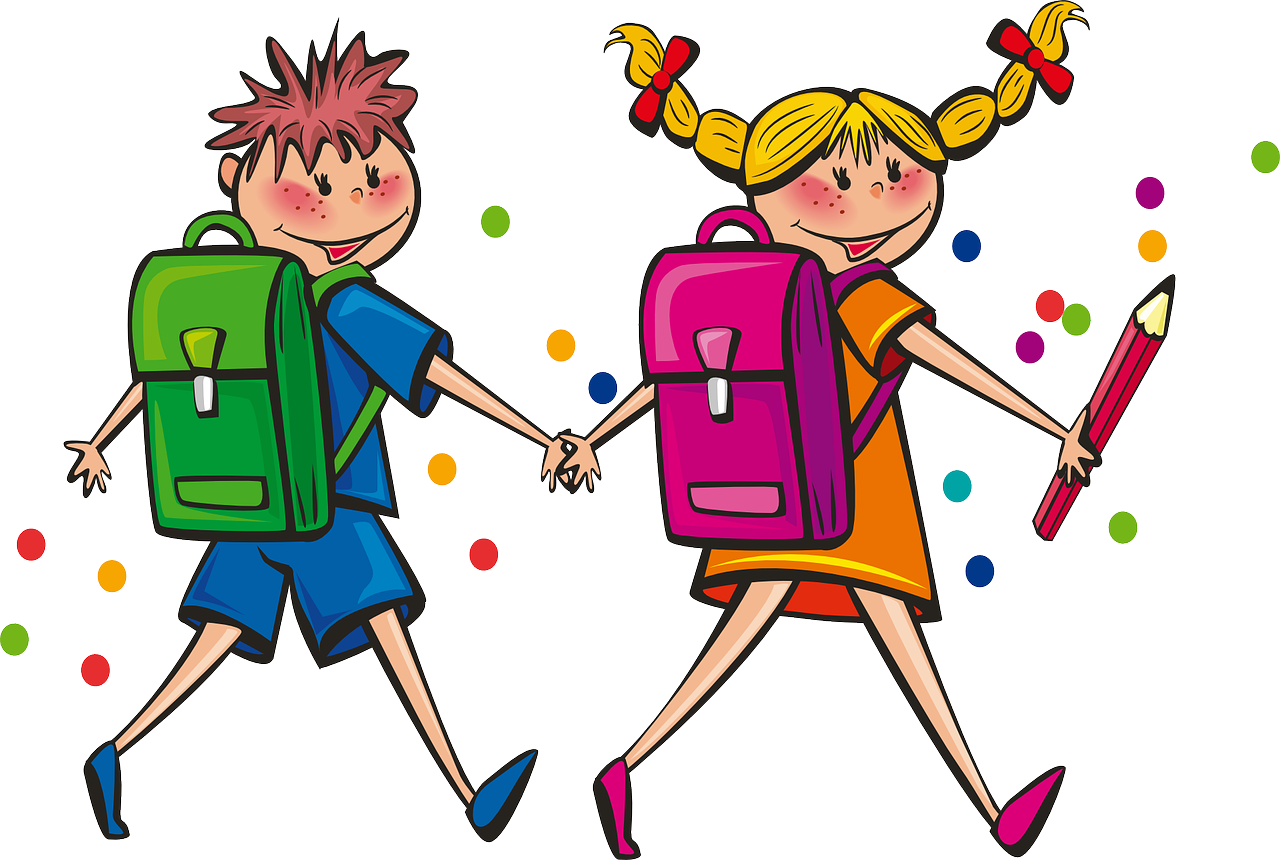 أ/ فاطمة جبران